S. J. P. N. TRUST’SHIRASUGAR INSTITUTE OF TECHNOLOGY, NIDASOSHIAccredited at 'A' Grade by NAAC Programmes Accredited by NBA: CSE, ECE, EEE & ME.
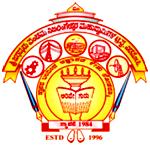 Department of Computer Science & Engineering
Course: Web Technology & It’s Applications (18CS71)
Module 3: Introduction to JavaScript & PHP
Prof. C. R. Belavi
Asst. Prof. , Dept. of Computer Science & Engg.,
Hirasugar Institute of Technology, Nidasoshi
Prof. C. R. Belavi, Department of CSE, HSIT, Nidaoshi
1
What is JavaScript & What Can It Do?
Client-Side Scripting
2
What is JavaScript & What Can It Do?
JavaScript’s History
JavaScript was introduced by Netscape in their Navigator browser back in 1996
 JavaScript that is supported by your browser contains language features
 not included in the current ECMAScript specification and
missing certain language features from that specification
 The latest version of ECMAScript is the Sixth Edition (generally referred to as ES6  or ES2015 ).
3
What is JavaScript & What Can It Do?
JavaScript and Web 2.0
Early JavaScript had only a few common uses:
2000s onward saw more sophisticated uses for JavaScript
AJAX as both an acronym and a general term 
 Chapters 10 and 19 will cover AJAX in much more detail.
4
What is JavaScript & What Can It Do?
JavaScript in Contemporary Software Development
5
Where Does JavaScript Go?
Inline JavaScript
Inline JavaScript refers to the practice of including JavaScript code directly within certain HTML attributes

<a href="JavaScript:OpenWindow();">more info</a>
<input type="button" onClick="alert('Are you sure?');" />
6
Where Does JavaScript Go?
Embedded JavaScript
Embedded JavaScript refers to the practice of placing JavaScript code within a <script> element

<script type="text/javascript">
	/* A JavaScript Comment */
	alert("Hello World!");
</script>
7
Where Does JavaScript Go?
External JavaScript
external JavaScript files typically contain function definitions, data definitions, and entire frameworks.

<head>
      <script type="text/javascript" src="greeting.js"></script>
</head>
8
Where Does JavaScript Go?
Users without JavaScript
Web crawler
 Browser plug-in.
 Text-based client.
 Visually disabled client.
The <NoScript> Tag
9
Variables and Data Types
Variables in JavaScript are dynamically typed
 This simplifies variable declarations, since we do not require the familiar data-type identifiers
Instead  we simply use the var keyword
10
Variables and Data Types
Example variable declarations and Assignments
11
Variables and Data Types
Data Types
two basic data types:
 reference types  (usually referred to as objects) and
 primitive types
 Primitive types represent simple forms of data.
Boolean, Number, String, …
12
Variables and Data Types
Reference Types
13
JavaScript Output
alert("Hello world");
14
JavaScript Output
var name = "Randy";
document.write("<h1>Title</h1>");
// this uses the concatenate operator (+)
document.write("Hello " + name + " and welcome");
15
JavaScript Output
alert() Displays content within a pop-up box.
console.log() Displays content in the Browser’s JavaScript console.
document.write() Outputs the content (as markup) directly to the HTML document.
16
JavaScript Output
Chrome JavaScript Console
17
JavaScript Output
Fun with document.write()
18
Conditionals
If, else if, else
if (hourOfDay > 4 && hourOfDay < 12) {
	greeting = "Good Morning";
}
else if (hourOfDay >= 12 && hourOfDay < 18) {
	greeting = "Good Afternoon";
}
else {
	greeting = "Good Evening";
}
19
Conditionals
switch
switch (artType) {
	case "PT":
		output = "Painting";
		break;
	case "SC":
		output = "Sculpture";
		break;
	default:
	output = "Other";
}
20
Conditionals
Conditional Assignment
21
Conditionals
Truthy and Falsy
In JavaScript, a value is said to be truthy  if it translates to true, while a value is said to be falsy  if it translates to false.
 Almost all values in JavaScript are truthy
false, null, "", '', 0, NaN, and undefined are falsy
22
Loops
While and do . . . while Loops
var count = 0;
while (count < 10) {
	// do something
	// ...
	count++;
}
count = 0;
do {
	// do something
	// ...
	count++;
} while (count < 10);
23
Loops
For Loops
24
Arrays
Arrays are one of the most commonly used data structures in programming.
 JavaScript provides two main ways to define an array.
object literal notation
 use the Array()  constructor
25
Arrays
object literal notation
The literal notation approach is generally preferred since it involves less typing, is more readable, and executes a little bit quicker

var years = [1855, 1648, 1420];
var countries = ["Canada", "France",
		"Germany", "Nigeria",
		"Thailand", "United States"];
var mess = [53, "Canada", true, 1420];
26
Arrays
Some common features
arrays in JavaScript are zero indexed
[] notation for access
.length gives the length of the array
.push()
.pop()
concat(), slice(), join(), reverse(), shift(), and sort()
27
Arrays
Arrays Illustrated
28
Objects
Object Creation—Object Literal Notation
var objName = {
	name1: value1,
	name2: value2,
	// ...
	nameN: valueN
};
29
Objects
Object Creation—Object Literal Notation
Access using either of:
objName.name1
objName["name1"]
30
Objects
Object Creation—Constructed Form
// first create an empty object
var objName = new Object();
// then define properties for this object
objName.name1 = value1;
objName.name2 = value2;
31
Functions
Function Declarations vs. Function Expressions
Functions are the building block for modular code in JavaScript.
function subtotal(price,quantity) {
	return price * quantity;
}
The above is formally called a function declaration, called or invoked by using the () operator
var result = subtotal(10,2);
32
Functions
Function Declarations vs. Function Expressions
// defines a function using a function expression
var sub = function subtotal(price,quantity) {
	return price * quantity;
};
// invokes the function
var result = sub(10,2);
It is conventional to leave out the function name in function expressions
33
Functions
Anonymous Function Expressions
// defines a function using an anonymous function expression
var calculateSubtotal = function (price,quantity) {
	return price * quantity;
};
// invokes the function
var result = calculateSubtotal(10,2);
34
Functions
Nested Functions
function calculateTotal(price,quantity) {
	var subtotal = price * quantity;
	return subtotal + calculateTax(subtotal);
	// this function is nested
	function calculateTax(subtotal) {
		var taxRate = 0.05;
		var tax = subtotal * taxRate;
		return tax;
	}
}
35
Functions
Hoisting in JavaScript
36
Functions
Callback Functions
37
Functions
Callback Functions
38
Functions
Objects and Functions Together
39
Functions
Scope in JavaScript
40
Functions
Scope in JavaScript
41
Functions
Scope in JavaScript
42
Functions
Function Constructors
43